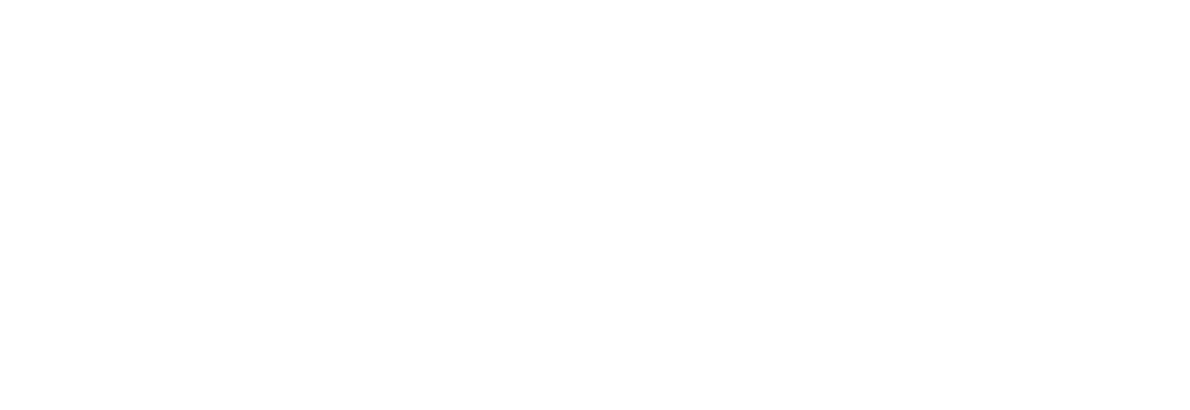 Fecha de actualización y/o validación: 
30/septiembre/2024
Nota informativa
Responsable de generar la información:
C.P. Aída Leticia De la Garza Muñoz
Directora Ejecutiva de Administración
Se informa a la ciudadanía que el Instituto Electoral de Coahuila no ha obtenido ingresos derivados del cobro de impuestos, derechos y/o aprovechamientos.
Art. 21, fracc. XLI.
Estadísticas sobre ingresos derivados de impuestos.